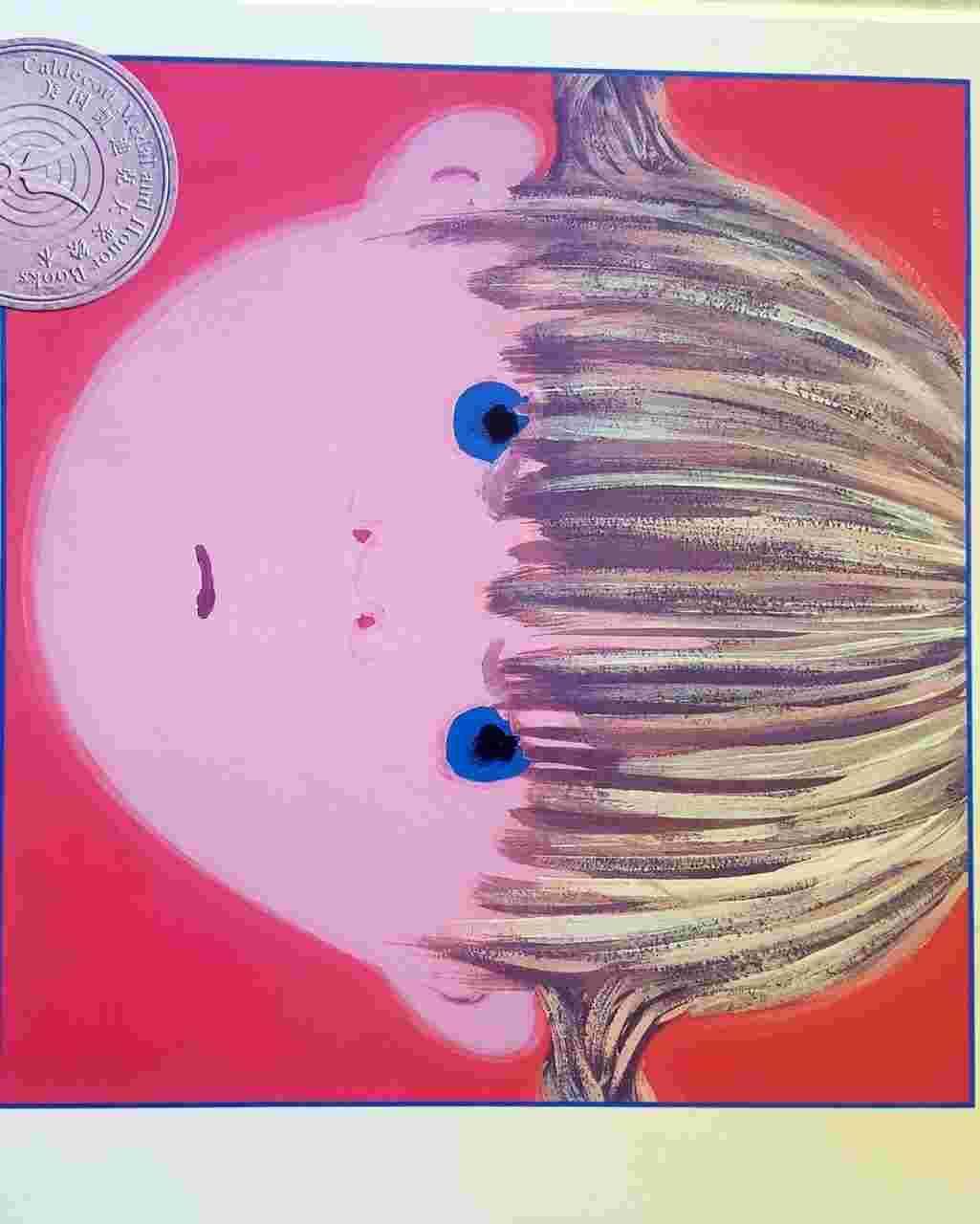 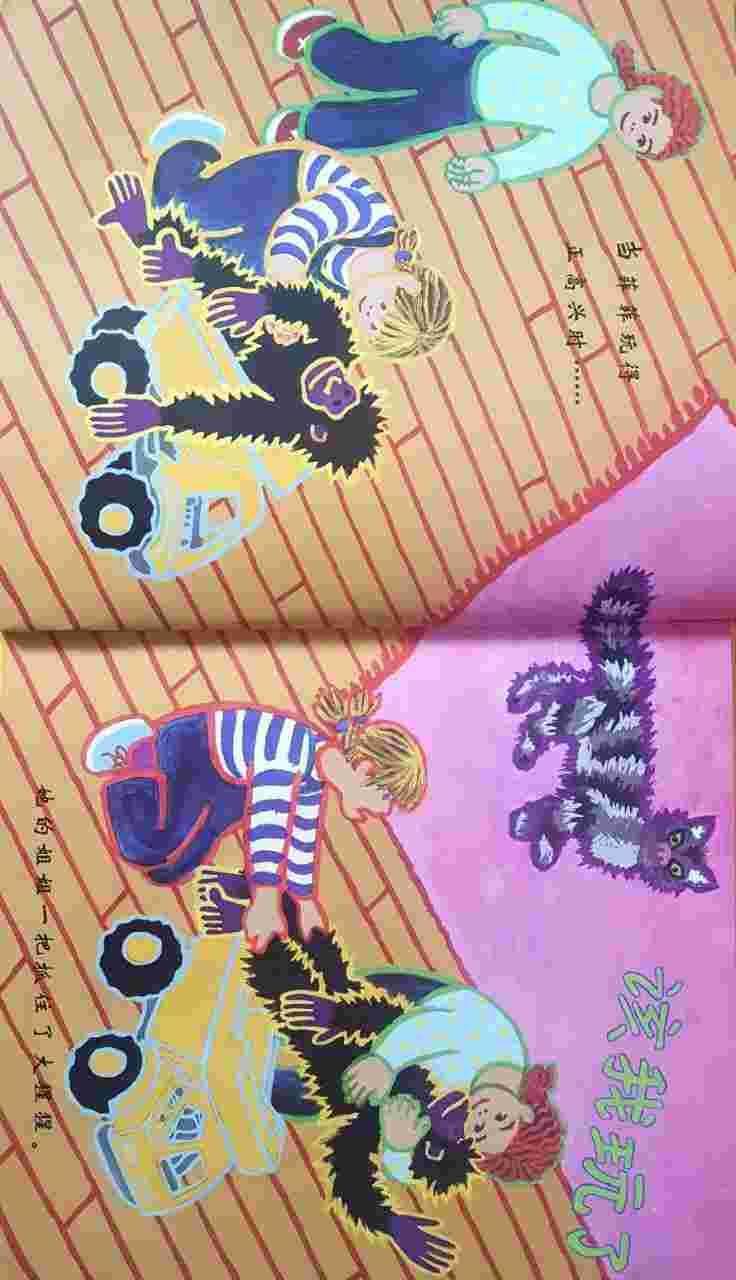 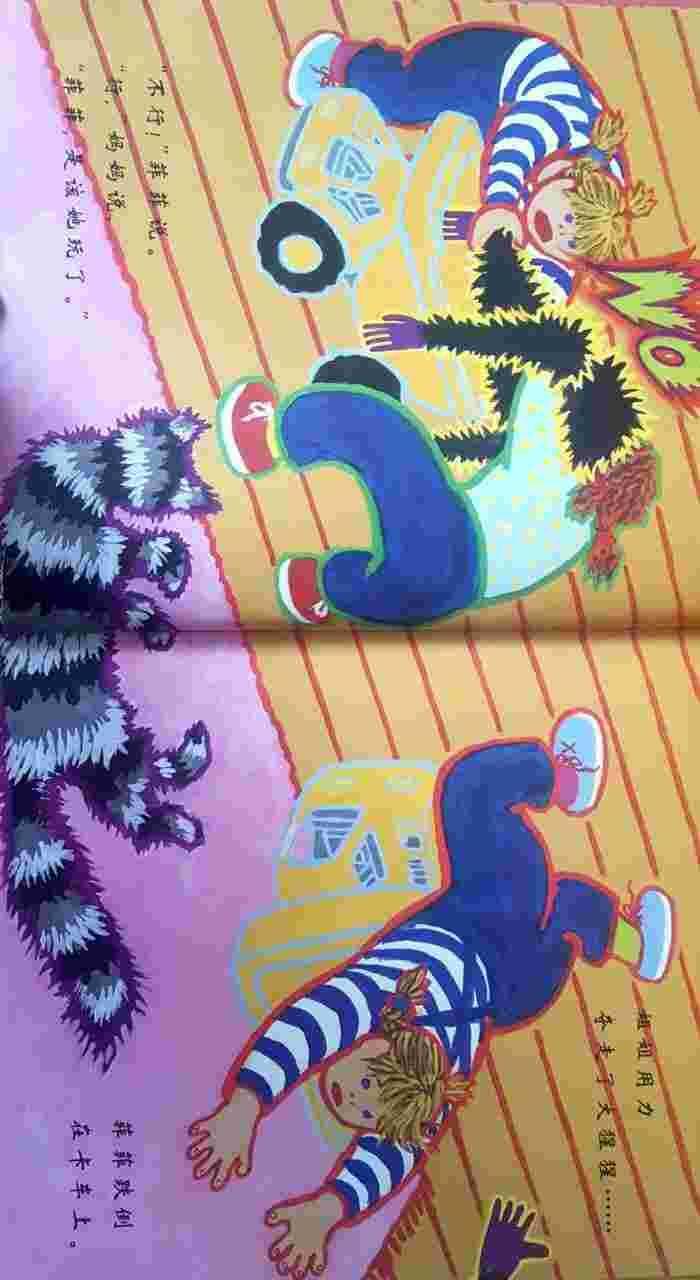 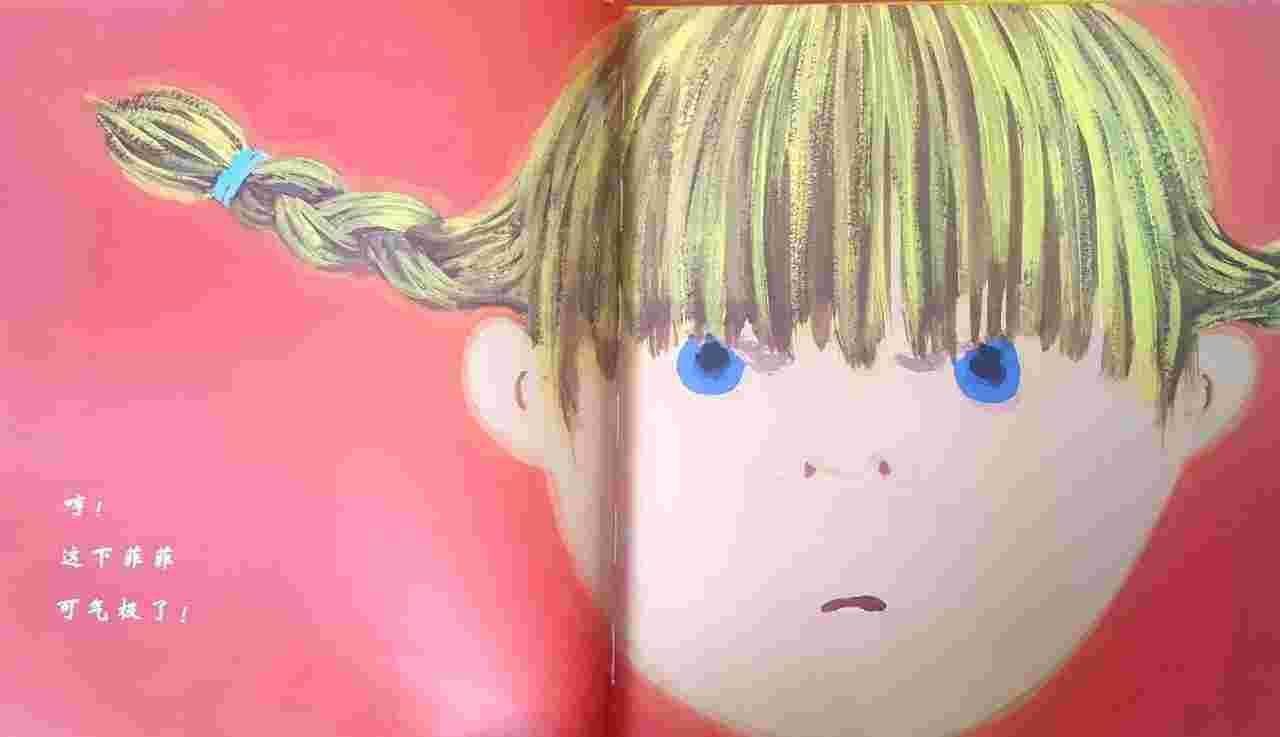 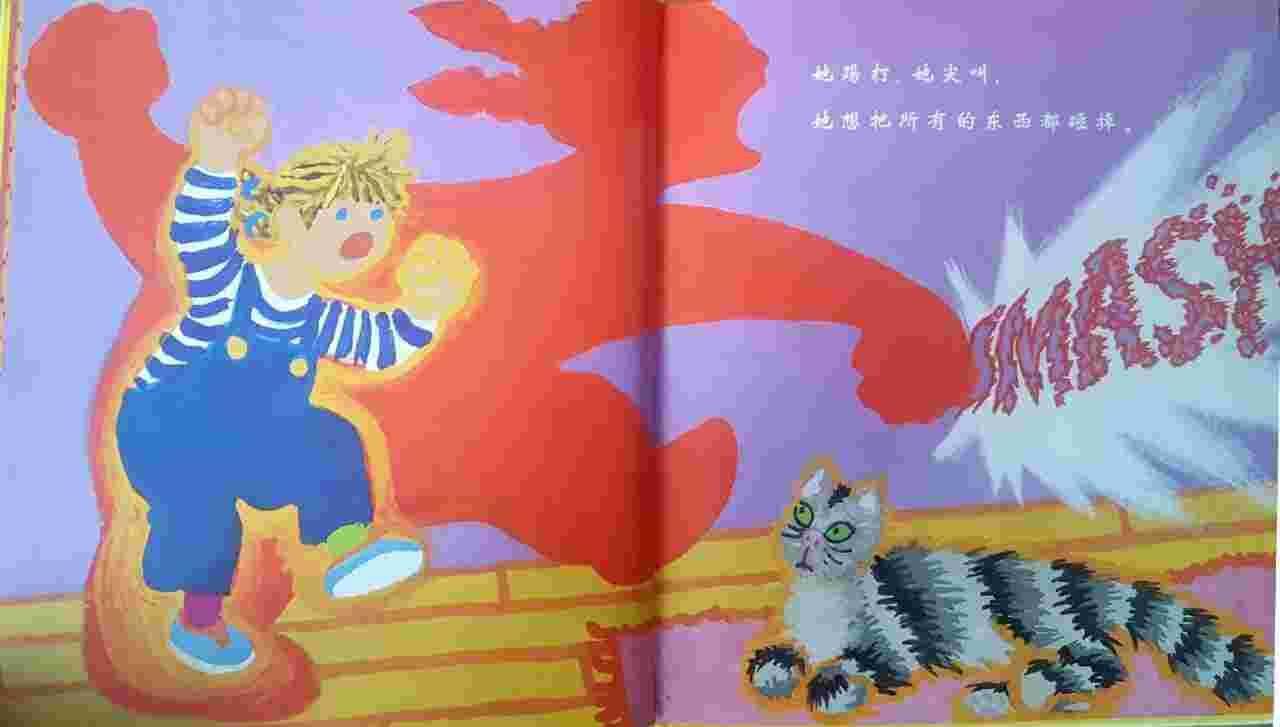 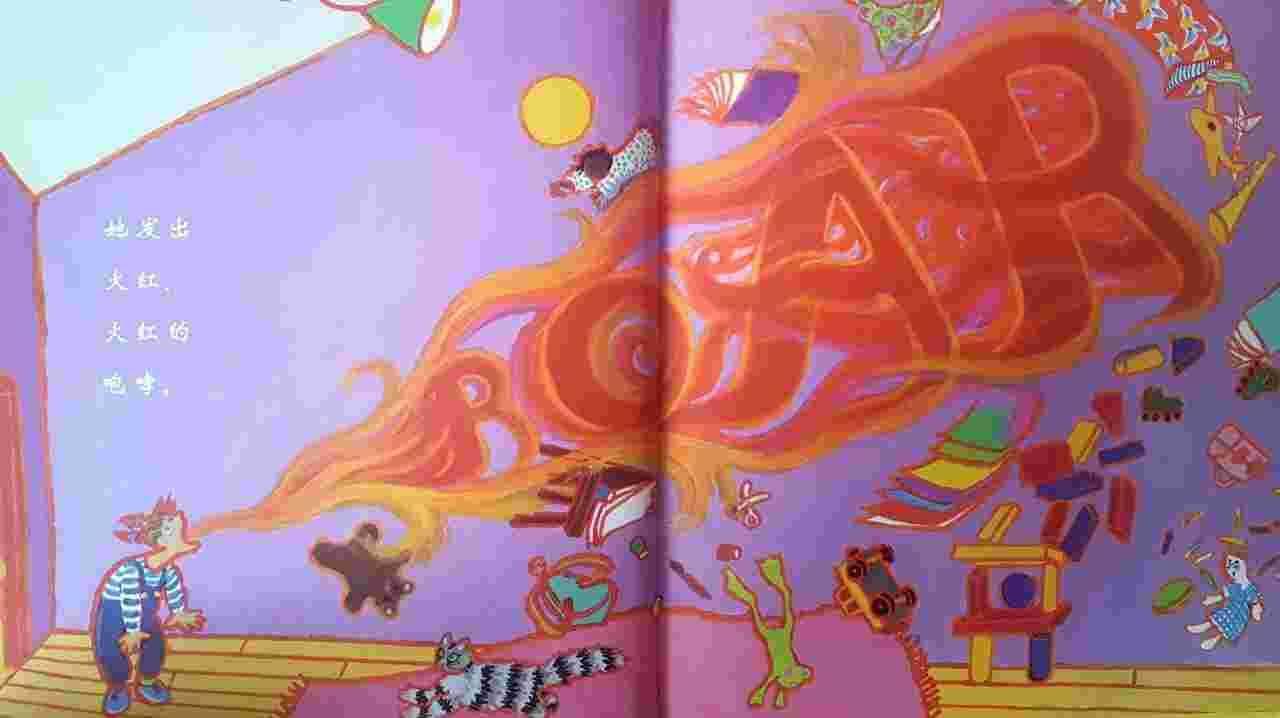 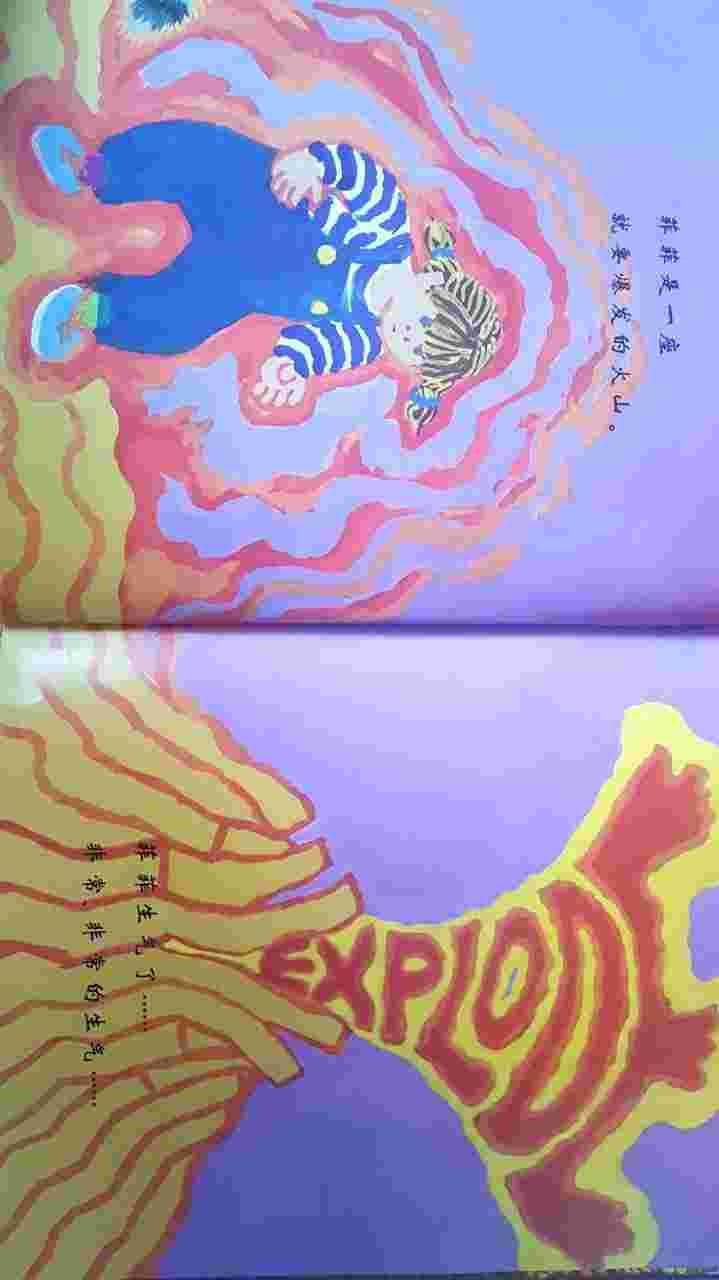 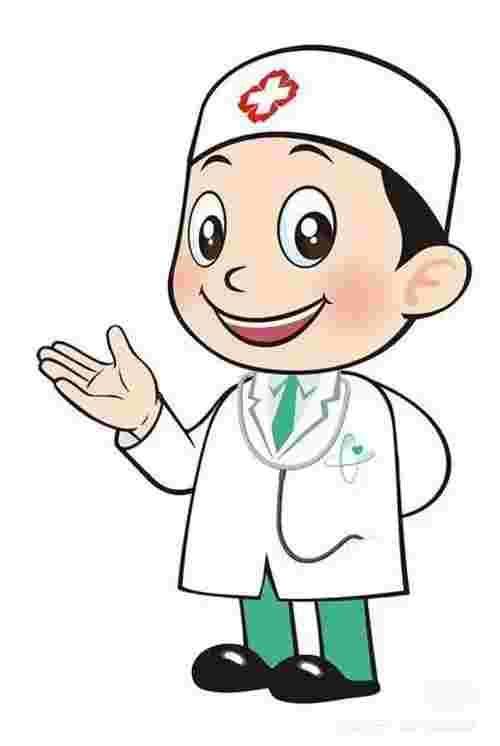 健 康 驿 站
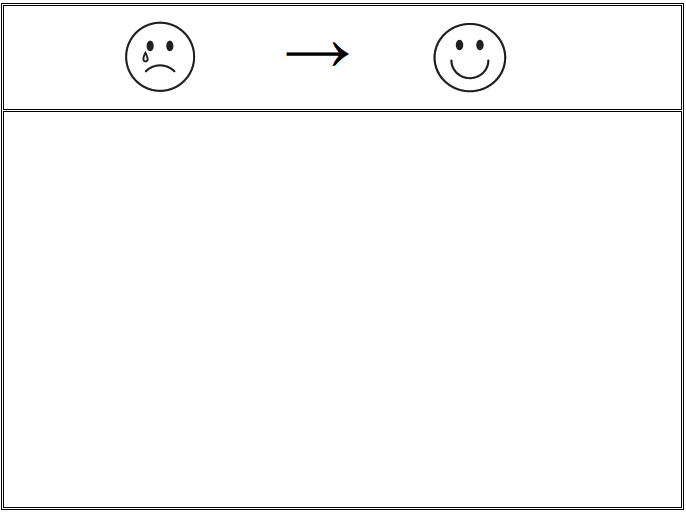 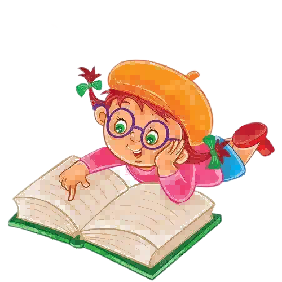 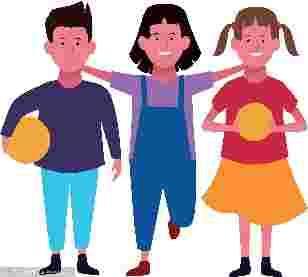 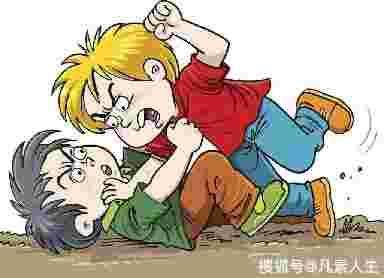 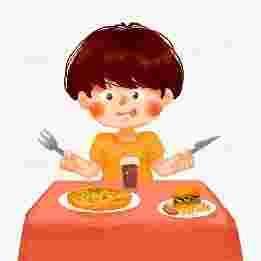 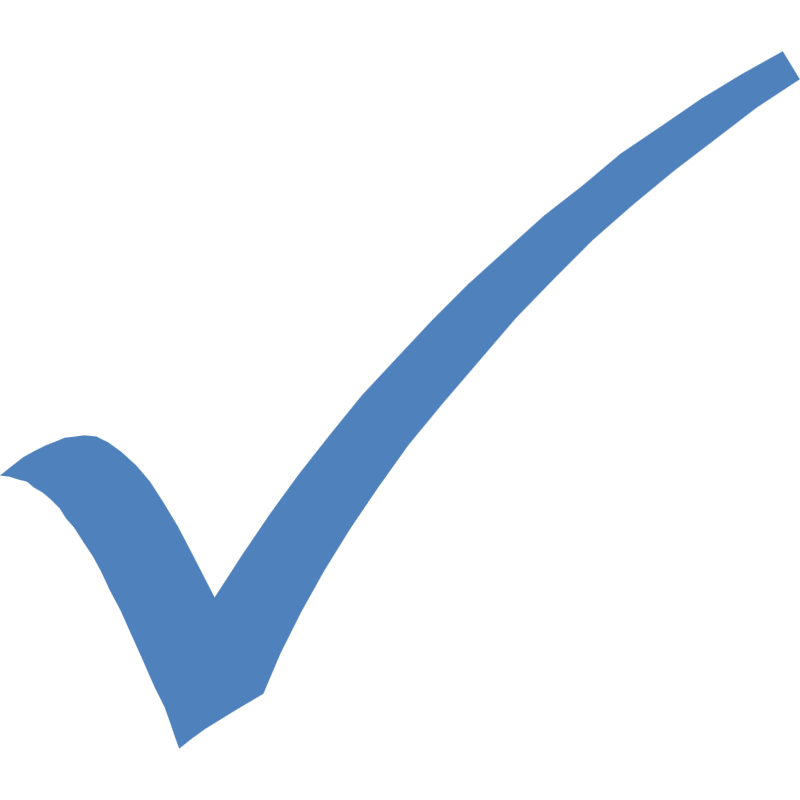 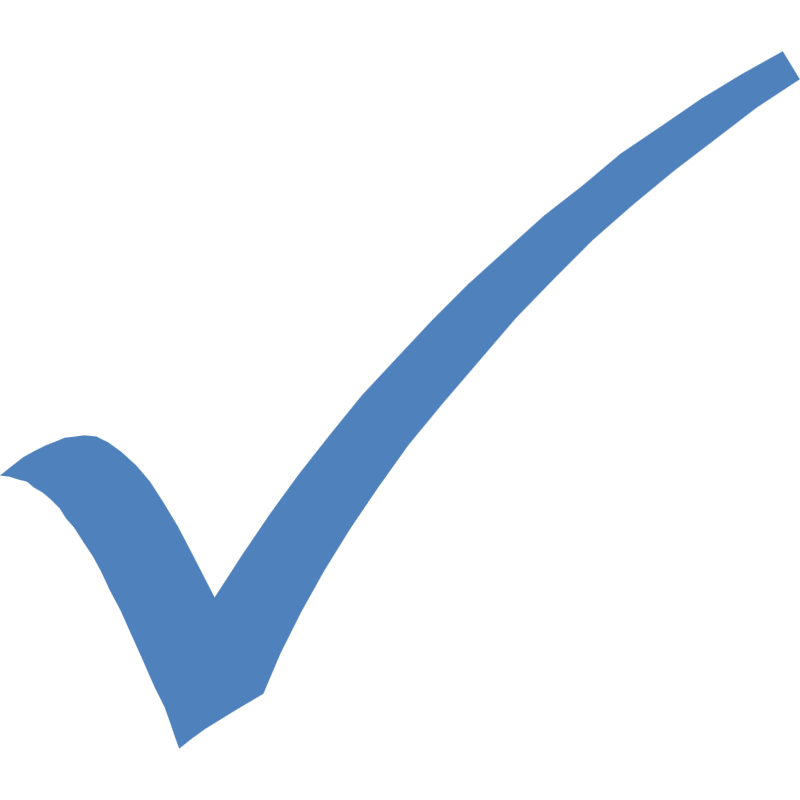 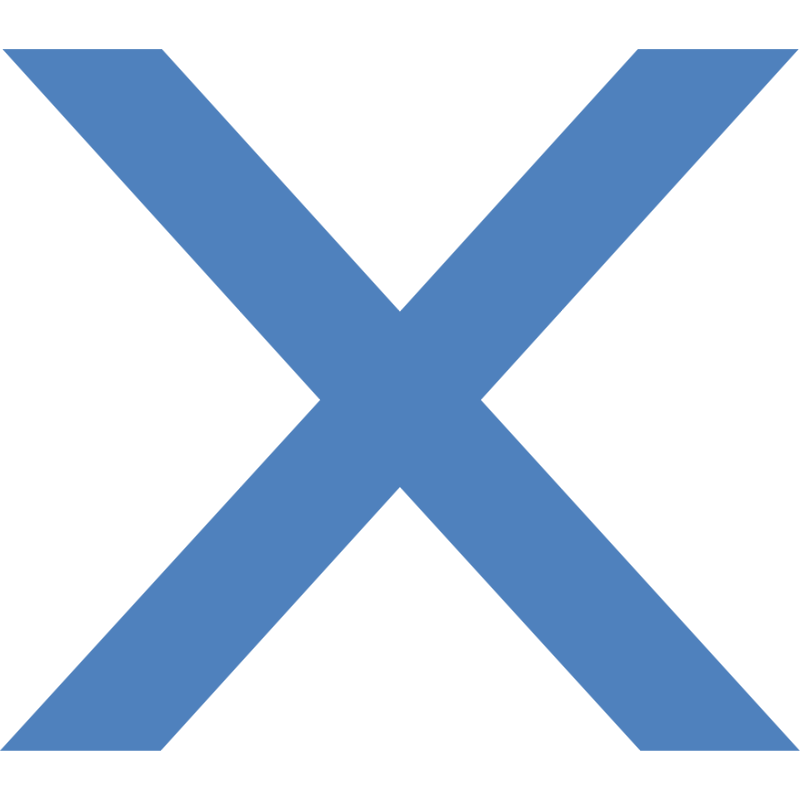 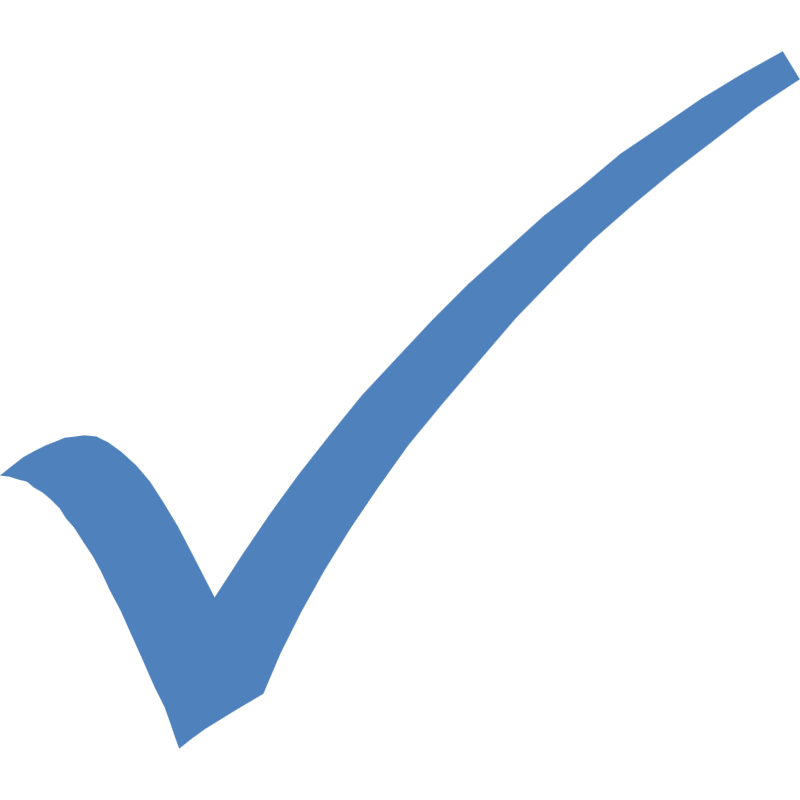 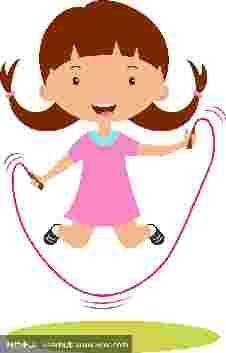 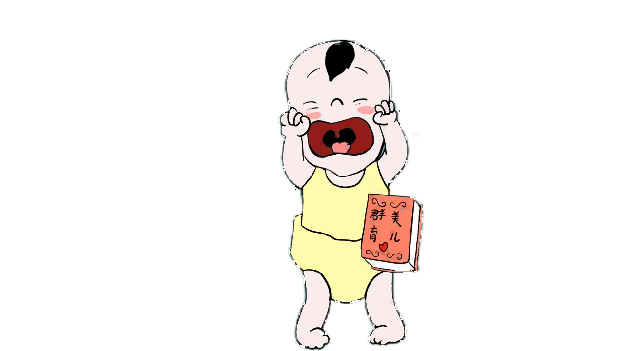 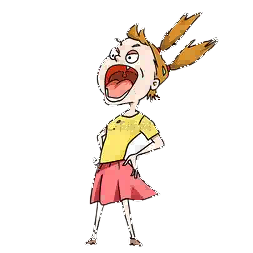 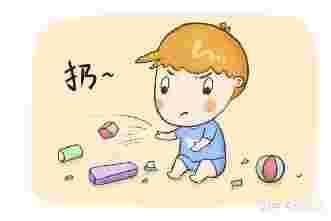 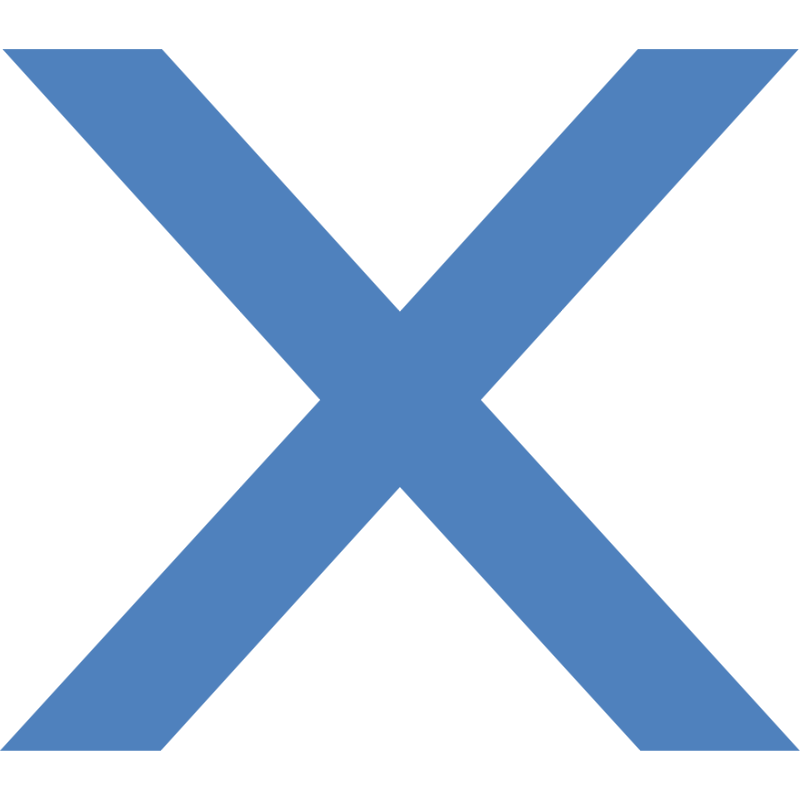 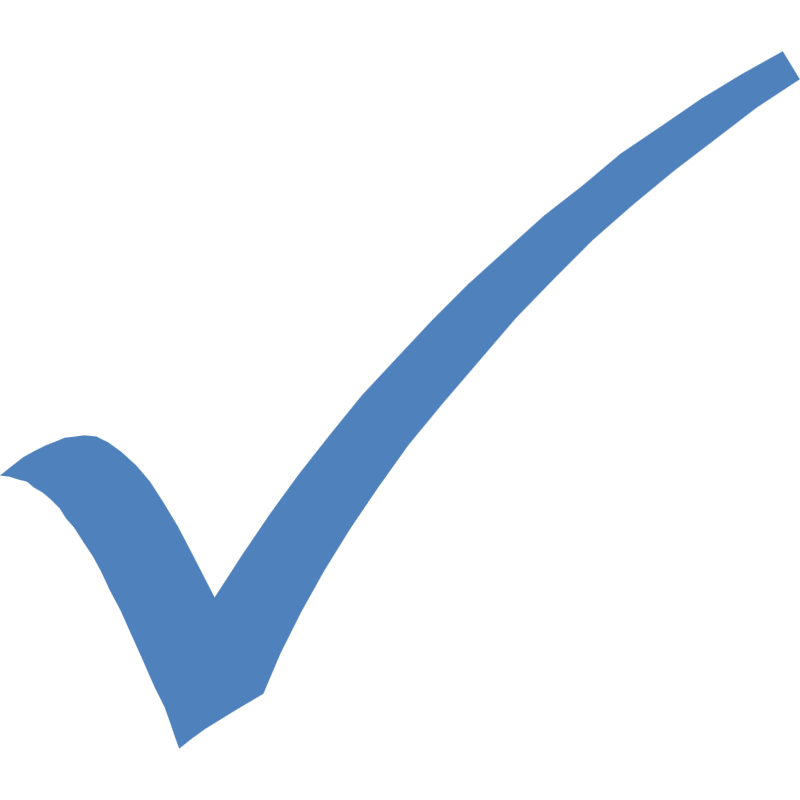 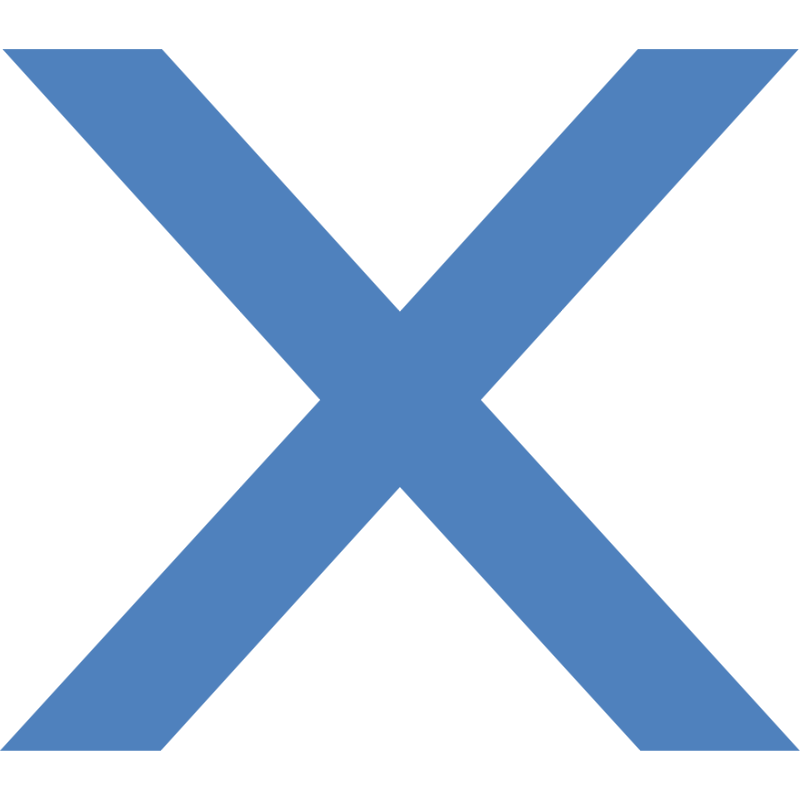 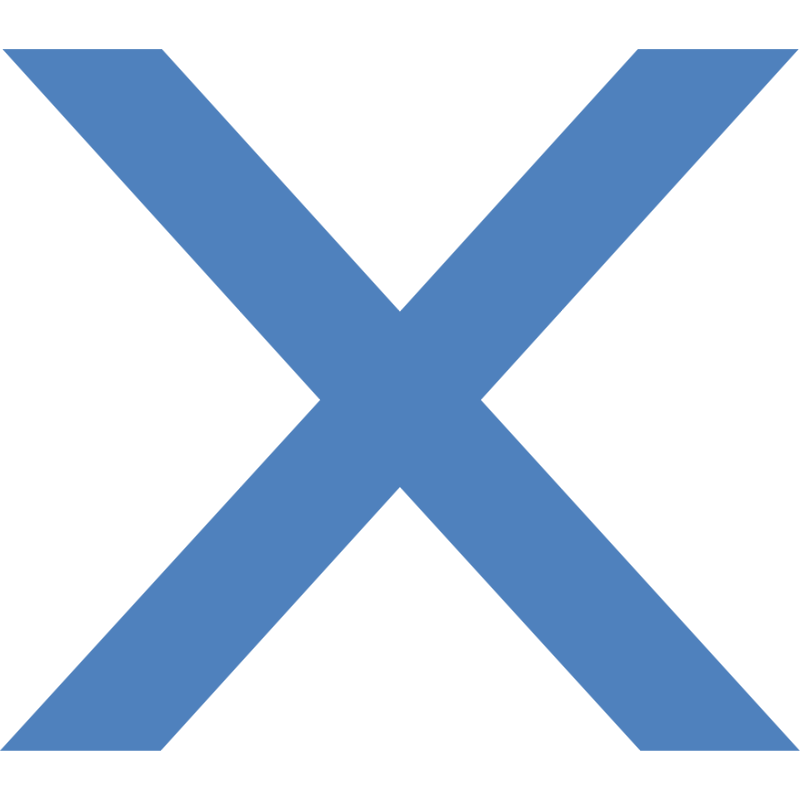 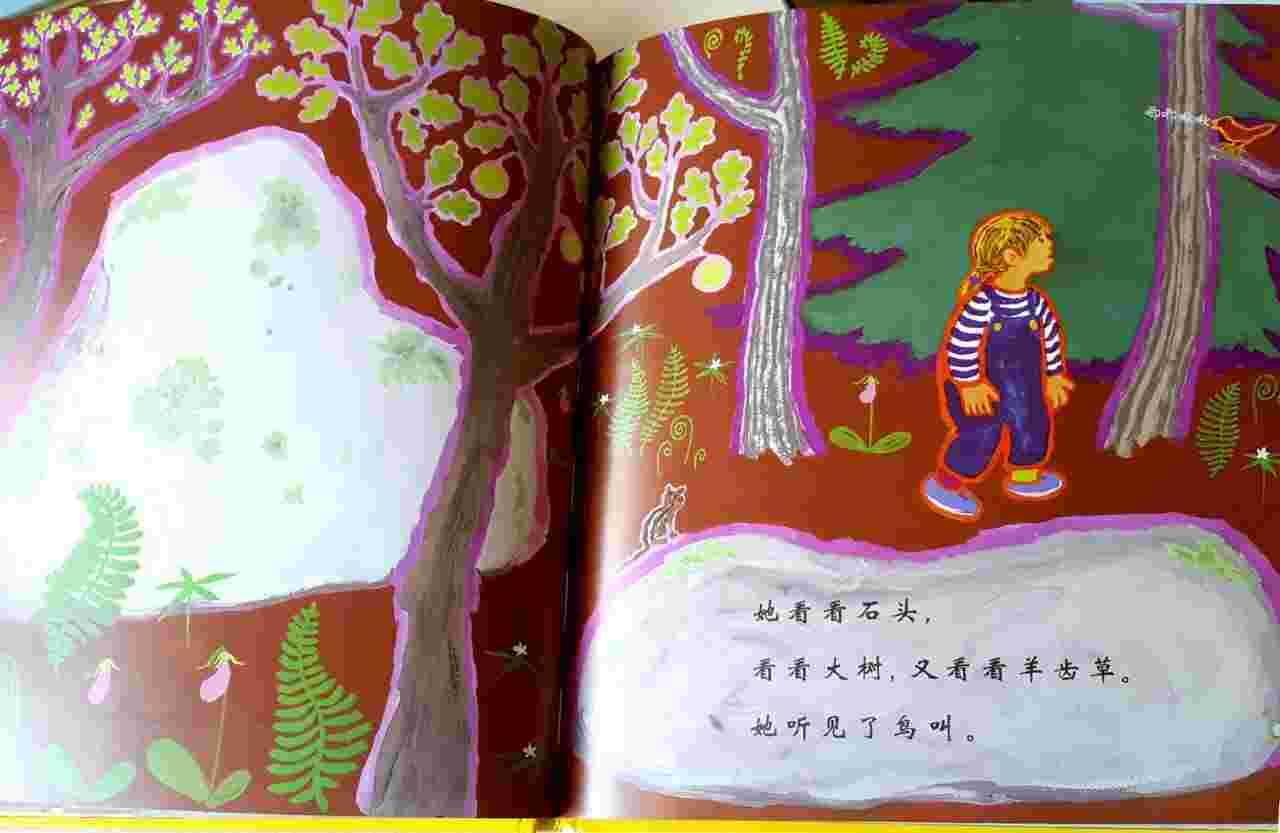 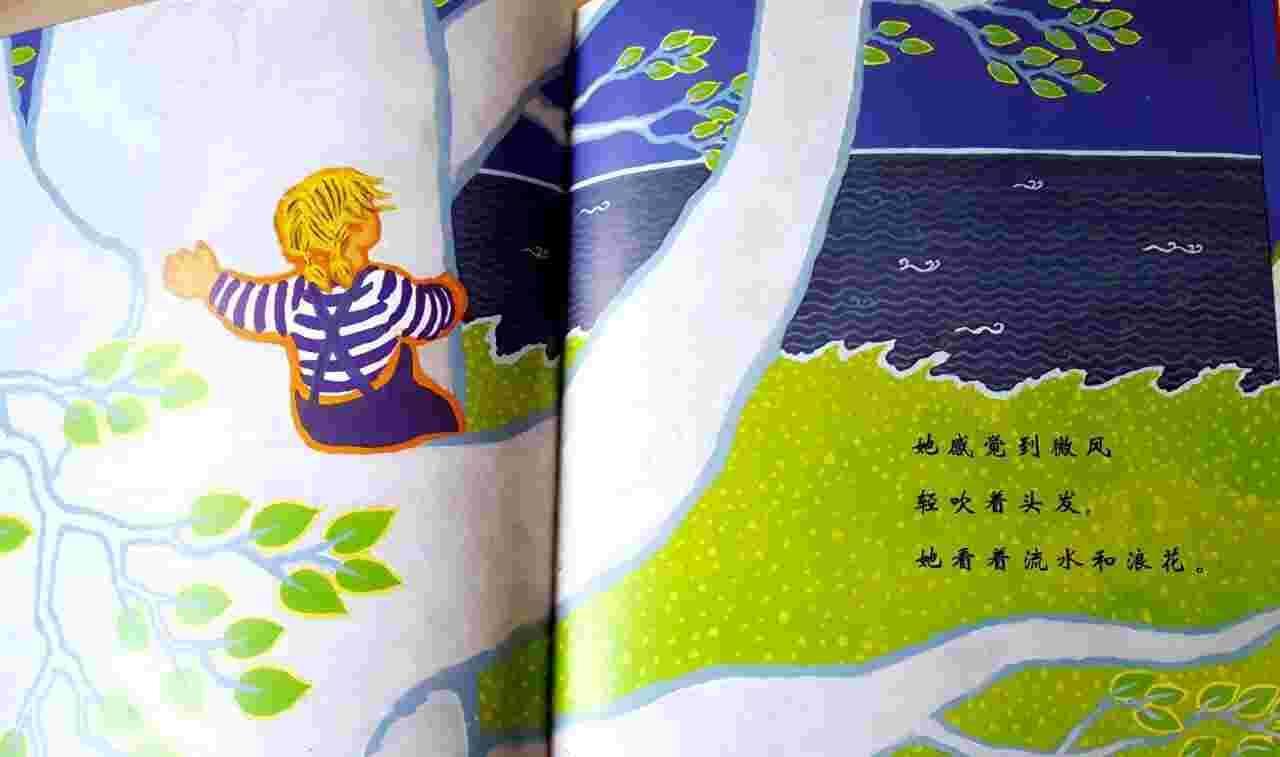 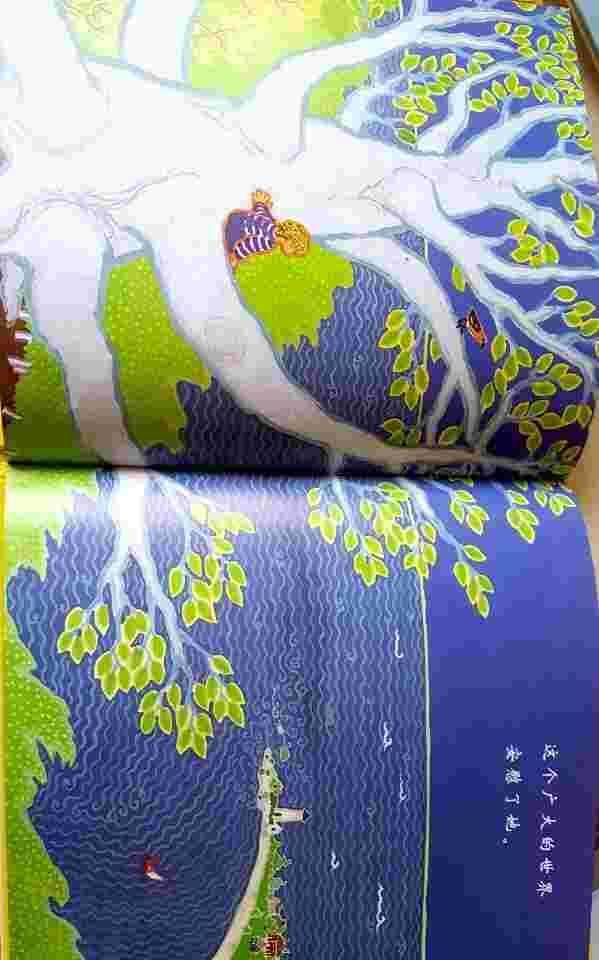 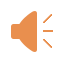